SIDE by SIDE Discussion: Designing Space Science Student Camps Focused on the Eclipse
Gerald Knezek and Rhonda Christensen
University of North Texas
iittl.unt.edu
Introduction
August 21, 2017 will be the first time a total eclipse of the sun will be visible in the continental United States for more than 35 years 
Need to prepare and interest students for future STEM careers and particularly NASA careers such as space science
https://eclipse2017.nasa.gov
Good Overview: TEDEd 4 minute video
What creates a total solar eclipse (by Andy Cohen)
https://www.youtube.com/watch?v=Qog18tiNnqg
Research Questions
To what extent do students who attended a four-hour space science camp gain in their knowledge of and enthusiasm for eclipse-related activities?
How does the treatment group of students compare to students in the same school who did not attend the camp?
Participants
Twenty 6th grade students from a rural school district attended a four-hour long Saturday Space Science Camp at a nearby university that focused on solar eclipse activities. 
Pre-test and post test data were collected from the 20 students as well as a comparison group of students who did not attend the camp.
Instrumentation
Dispositions toward space science and the eclipse
8 Content questions regarding the eclipse
Dispositions
Enthusiasm for Solar Eclipse
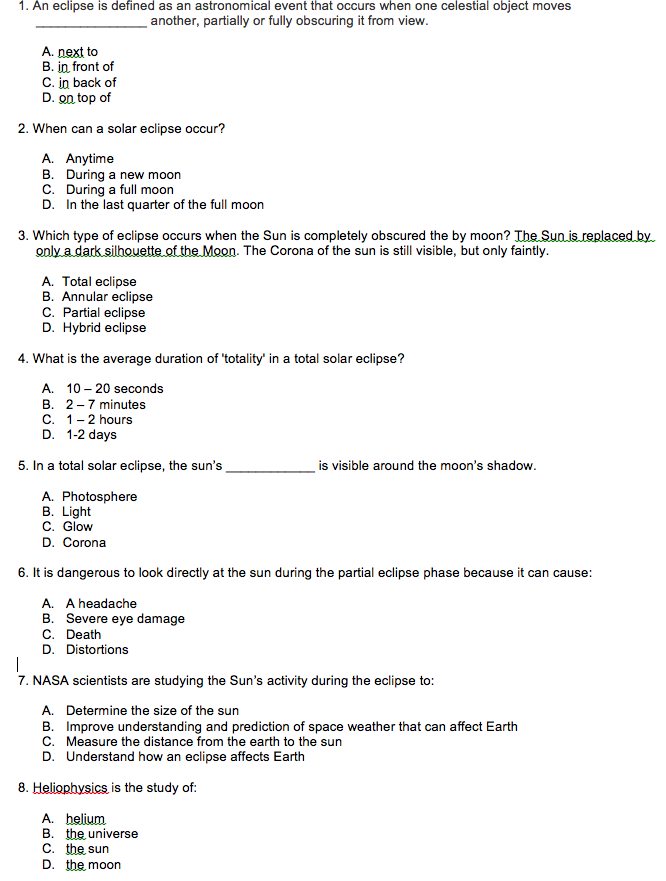 Content Items
Activities
Scale modeling
Students were presented with the challenge of making a physical model of a portion of our solar system that included the Sun, the Earth, and the Moon for the purpose of demonstrating how a solar eclipse occurs. 
Augmented Reality and Virtual Reality
Students were introduced to the general concepts of Augmented Reality (AR) and Virtual Reality (VR) to better understand the differences between the two technologies, and then were taken through activities that enabled them to see the technologies in action. 
2D Printing
Students were given four different options for a glasses frame design to print. The Silhouette software was used to print and cut the glasses frames. 
3D Printing
Students were introduced to 3D modeling using a cloud-based computer aided design software – Tinkercad. Students were invited to take a closer look at three different 3D printers and examined different parts of a 3D printer: print bed, extruder, motors and spools of filaments that feed to print 3D models. Students took home a 3D printed model of the solar system.
Camp Participants
Camp Activities
Tinkercad 3D Exploration
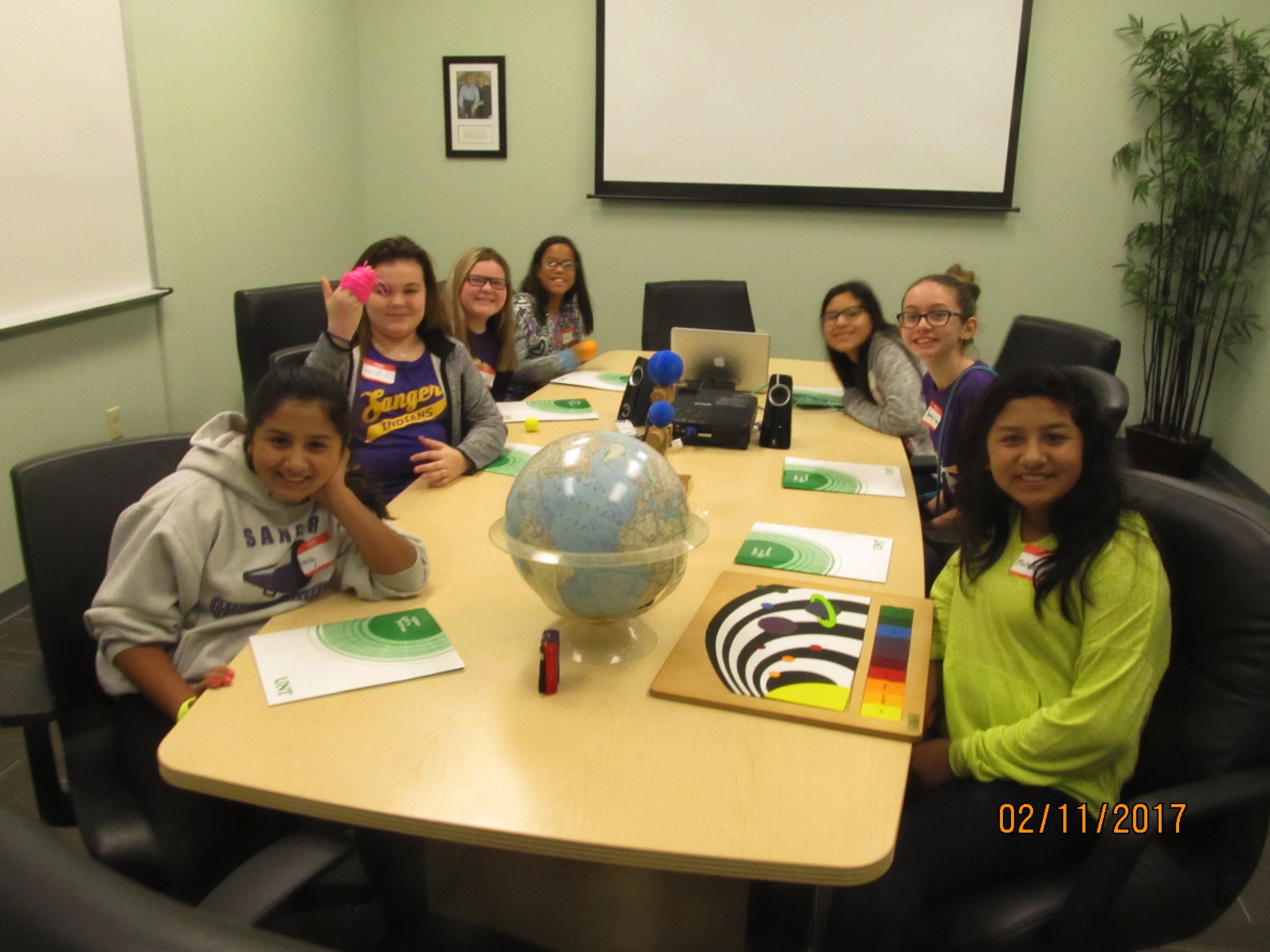 Scale Modeling
Virtual Reality
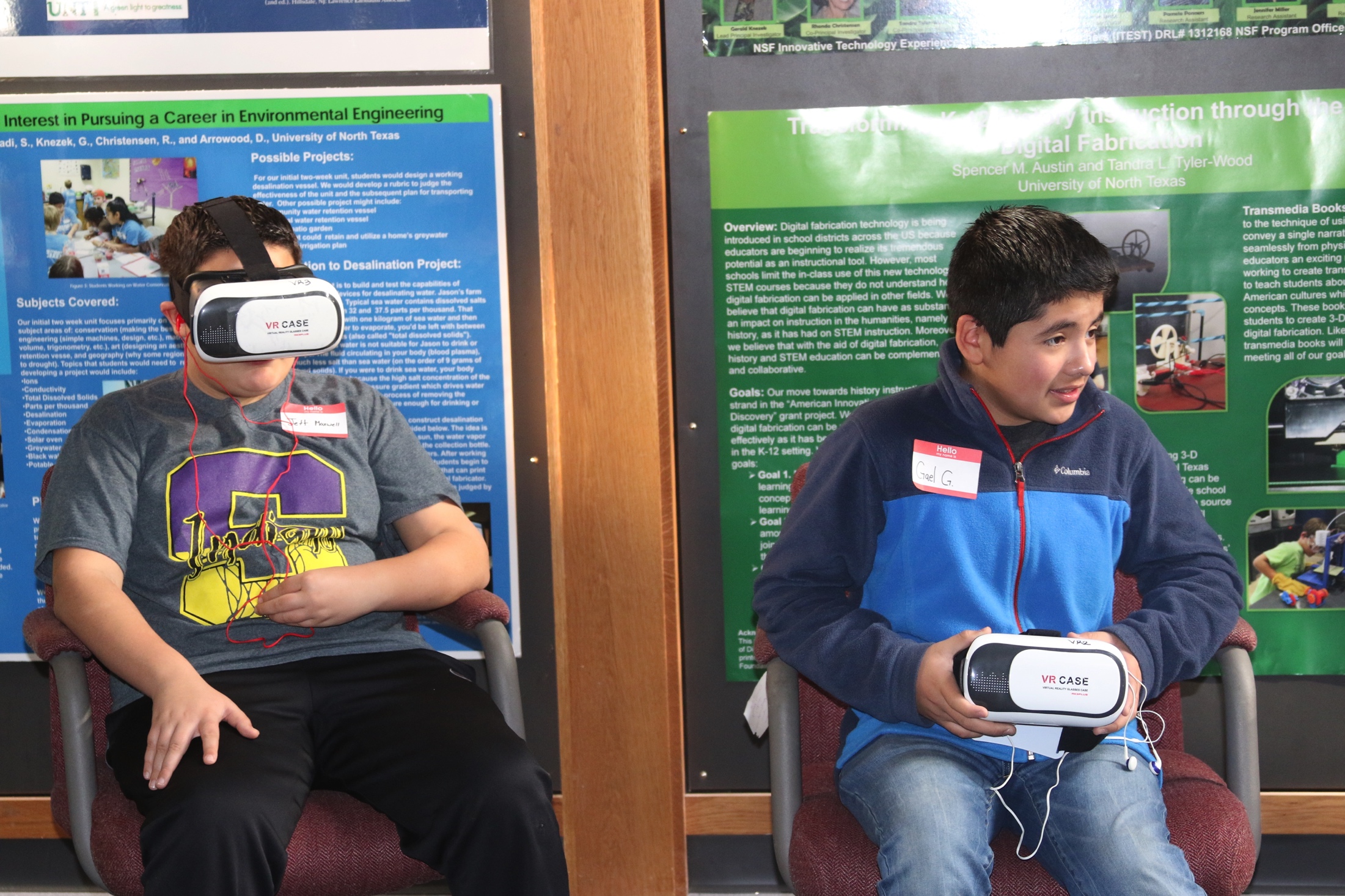 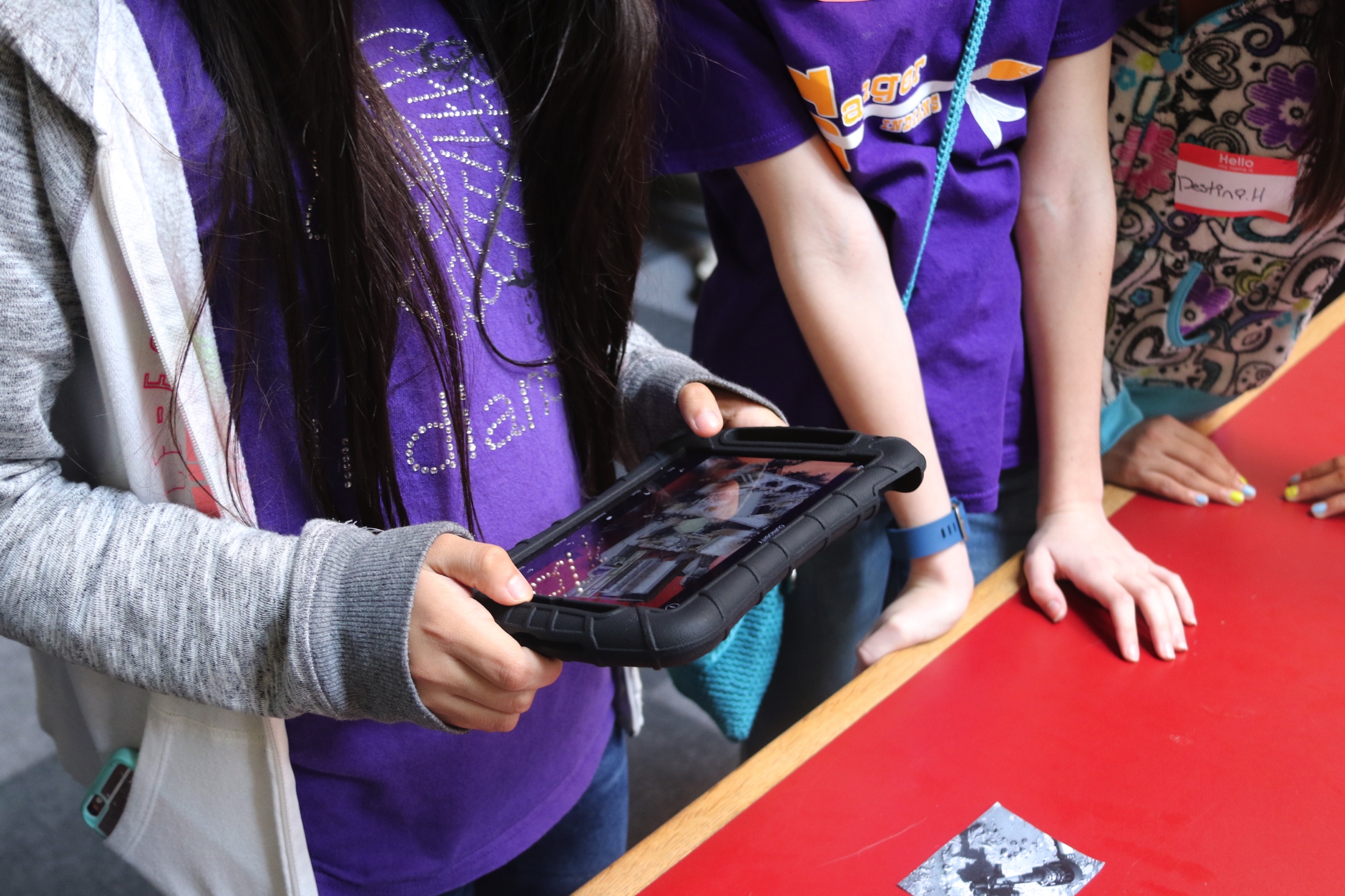 Augmented Reality
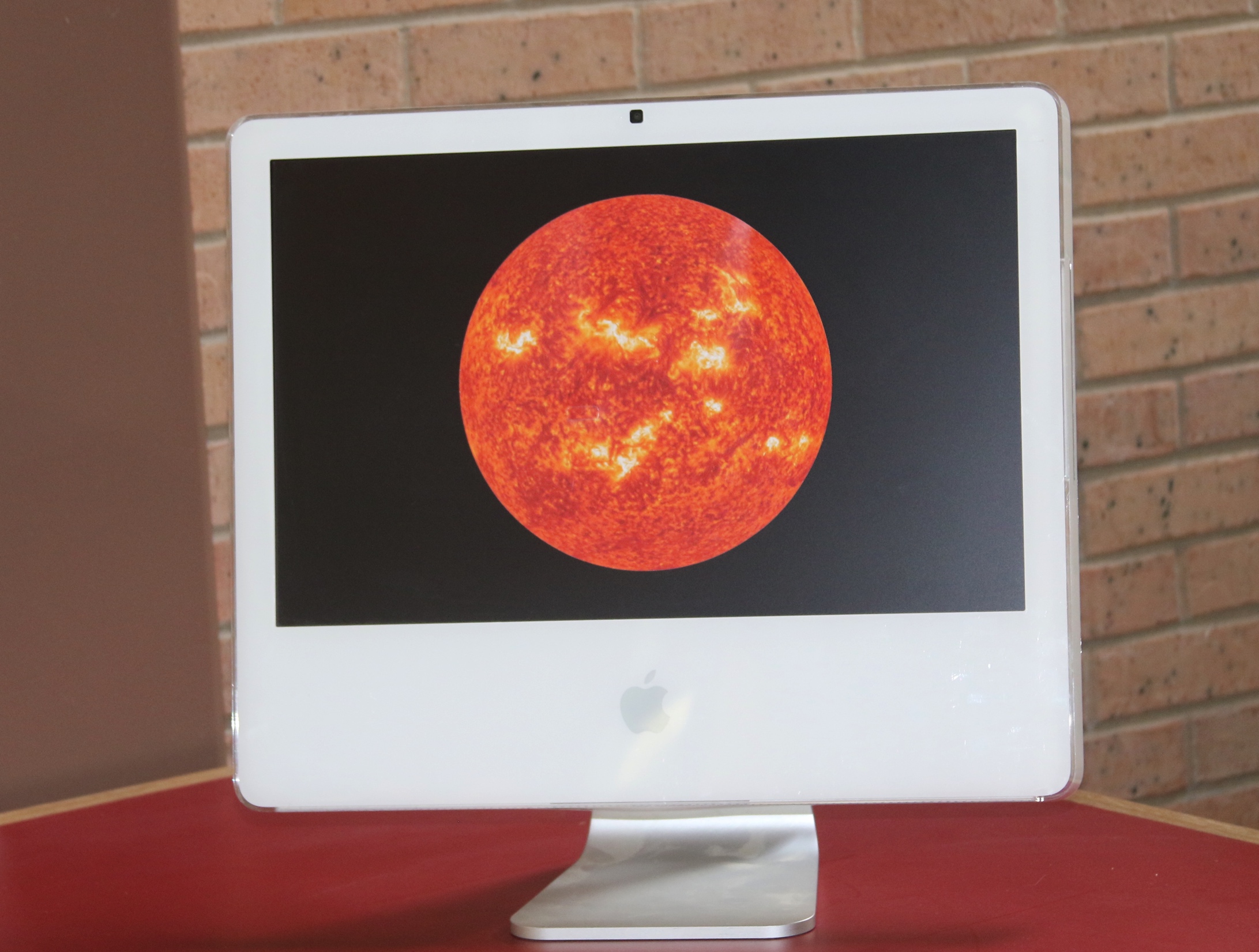 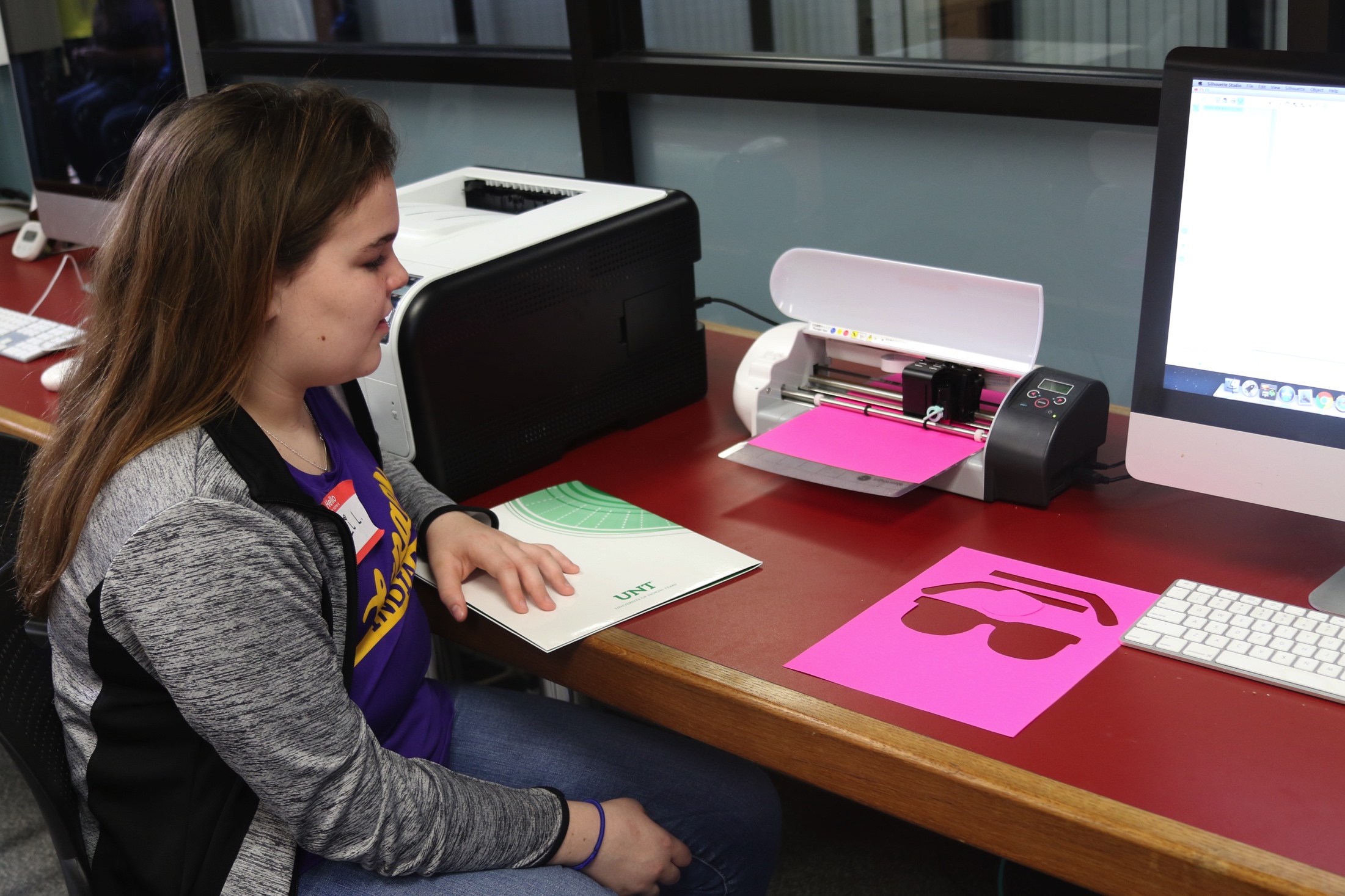 Silhouette 2D Printing
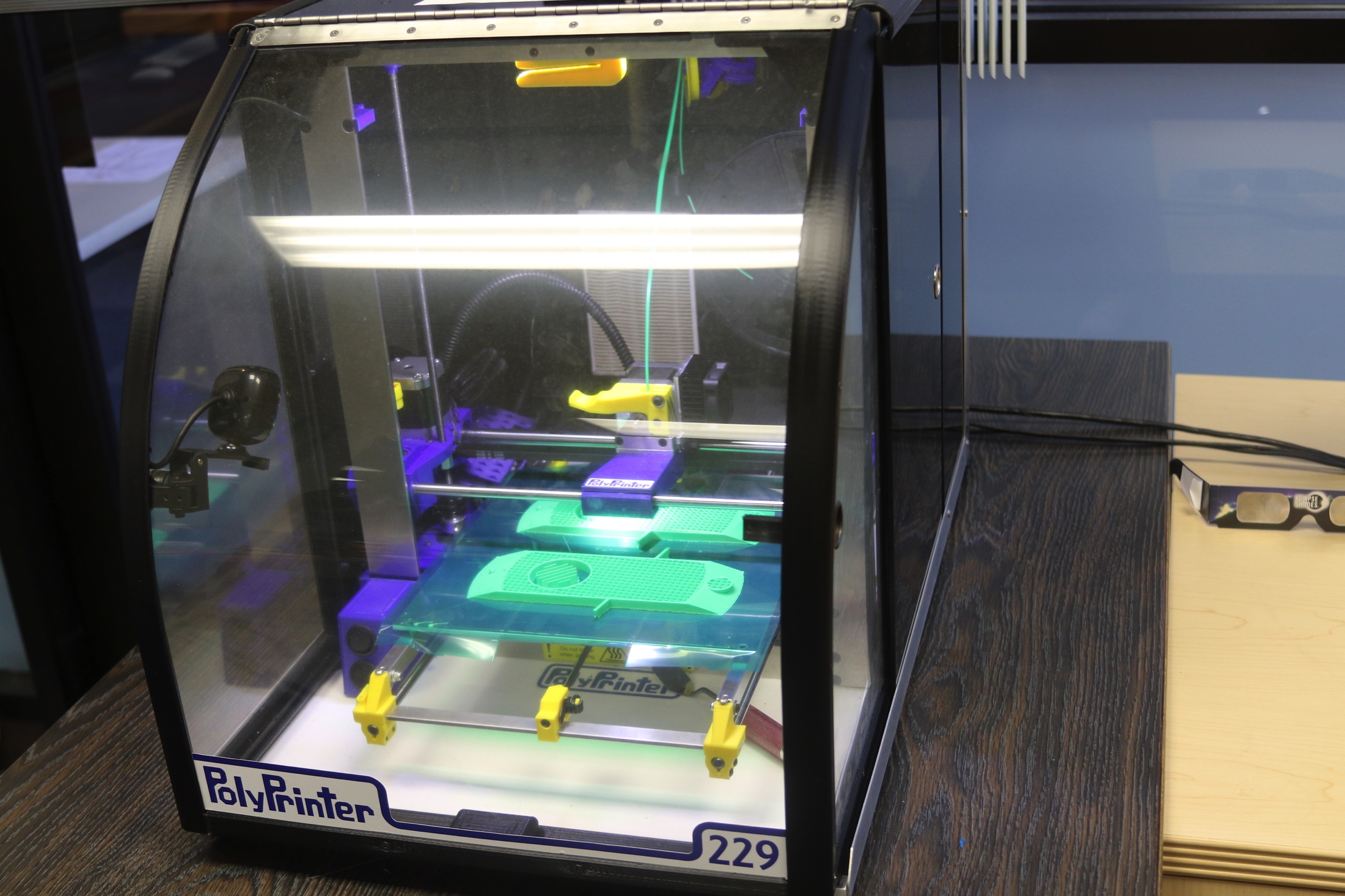 Polyprinter 3D Printing
Results
Paired pre-post treatment students’ gains in content were significant (p = .002)
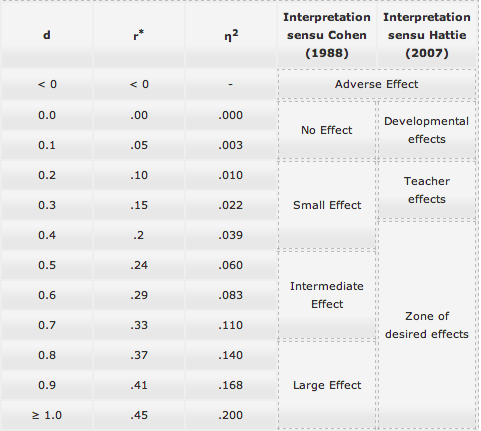 Psychometrika 2014
Treatment Vs. Comparison (Post Camp)
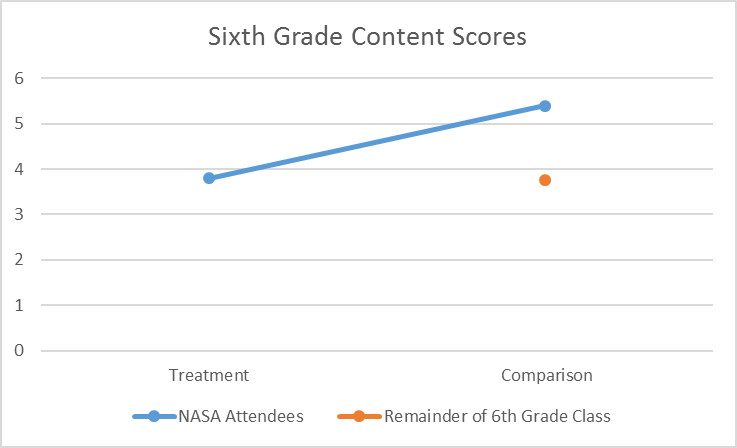 Gender Differences
Conclusions
Students who attended a four-hour space science camp focused on the solar eclipse gained a great deal of knowledge participating in hands-on innovative technology activities. 
Some gender differences in content knowledge both in the pre-test as well as how much they gained. 
All students appeared to be engaged in their learning activities and reported enjoying the camp. 
It was observed that the hands-on aspect of the activities appeared to foster better engagement with the content.
Next Stop: Dallas Arboretum Summer Camp July 2017
http://www.dallasarboretum.org/events-education/summer-camps#panel-11